NV305K Evropské správní právo
2. přednáška
Mgr. Tomáš Svoboda, Ph.D.
1. 10. 2021
1
Regionální a kohezní politika EU. Východiska evropské nevrchnostenské správy.
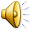 Program přednášky
Regionální a kohezní politika EU. Východiska evropské nevrchnostenské správy.

Tzv. vevrchnostenská správa a europeizace
Základní charakteristika kohezní politiky
Stručný vývoj kohezní politiky
Obsah kohezní politiky
A některé další aspekty
2
Regionální a kohezní politika EU. Východiska evropské nevrchnostenské správy.
Nevrchnostenská správa
Vrchnostenská X nevrchnostesnká správa
„Správní úřady jsou povolány ke všem způsobům statní činnosti: vydávají abstraktní nařízeni (sekundární zákonodárství), nalézají a tvoří právo (rozhodují správní spory, vydávají trestní nálezy, udílejí, obmezují a ruší práva), ale vyvíjejí rozsáhlou činnost nevrchnostenskou: stavějí a provozuji veřejné nemocnice, školy, zřizují a udržují veřejné komunikace atd.“ 
(HOETZEL, Jiří. Československé správní právo. 2. přeprac. vyd. Praha: Melantrich, 1937, s. 13).

Možné pohledy (na tzv. nevrchnstenskou správu)
- fiskální (= hospodaření s veřejným majetkem)
- pečovatelská (= poskytování veřejných služeb)
3
Regionální a kohezní politika EU. Východiska evropské nevrchnostenské správy.
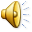 Nevrchnostenská správa
Europeizace (EU)
1/ Europeizace vnitrostátní nevrchnostenské správy
např. regulace tzv. veřejných podpor

2/ Evropská „strategická“ spolupráce
např. Trans-European Transport Network (TEN-T)

3/ Společná regionální (?) politika
= kohezní politika EU
jejím prostřednictvím ale také
4
Regionální a kohezní politika EU. Východiska evropské nevrchnostenské správy.
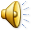 Pojem kohezní politika
Kohezní politika EU = „politika soudržnosti EU“
č. 174 Smlouvy o fungování EU (bývalý článek 158 Smlouvy o ES)

Unie za účelem podpory harmonického vývoje rozvíjí a prosazuje svou činnost vedoucí k posilování hospodářské, sociální a územní soudržnosti.

Unie se především zaměří na snižování rozdílů mezi úrovní rozvoje různých regionů a na snížení zaostalosti nejvíce znevýhodněných regionů.

V rámci dotyčných regionů je zvláštní pozornost věnována venkovským oblastem, oblastem postiženým průmyslovými přeměnami a regionům, které jsou závažně a trvale znevýhodněny přírodními nebo demografickými podmínkami, jako jsou například nejsevernější regiony s velmi nízkou hustotou obyvatelstva a ostrovní, přeshraniční a horské regiony.
5
Regionální a kohezní politika EU. Východiska evropské nevrchnostenské správy.
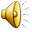 Základní charakteristika
Redistributivní povaha
nikoli regulativní politika (obdobně „CAP“)
finanční intervence (de facto investiční politika)

specifické nástroje
primární = tzv. strukturální fondy (EFRR, ESF a Fond soudržnosti)
sekundární = granty (nenávratné), finanční nástroje (návratné)

rozpočet 
7leté finanční rámce
EU rozpočet 2014–2020 = €1 082,5 mld. (1.02 % EU-28 HNP)
rozpočet kohezní politiky 2014–2020 = 34 % = €368 mld.
(zbytek „CAP“ a „provoz“ institucí EU)
6
Regionální a kohezní politika EU. Východiska evropské nevrchnostenské správy.
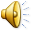 Základní charakteristika
Rozdělení rolí
utvářejí – členské státy (Rada, Parlament)
unijní právní rámec kohezní politiky + rozpočet

realizují – Komise a (především) členské státy
Komise zejména „schvaluje“ operační programy
členské státy realizují intervence dle schváleného rámce 

další aktéři (výbor regionů, místní aktéři…)
uplatnění tzv. principu partnerství

obecně lze říci, že kohezní politika = výsledek politických kompromisů… napětí: plátci v. příjemci
7
Regionální a kohezní politika EU. Východiska evropské nevrchnostenské správy.
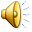 Základní charakteristika
Vztah k regionální politice EU
regionální politika = institucionální reakce na nerovnoměrný vývoj na regionální úrovni (ať již hospodářský, společenský či jiný)

1/ kohezní politika EU vychází z regionální politiky EU
2/ kohezní politika plní (také) funkce regionální politiky EU                      (ovšem nikoli výhradně)

z tohoto důvodu také označení „Regionální politika EU“
případně „Strukturální politika EU“ – jako politika směřující k dosažení určité „strukturální změny“
8
Regionální a kohezní politika EU. Východiska evropské nevrchnostenské správy.
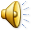 Stručný vývoj
Stěžejní otázka = regionální rozdíly uvnitř EU
Původně neřešeny, protože:
1/ nevýznamné (původní státy rozvinuté, až na Mezzogiorno)
2/ očekávání efektů ekonomické liberalizace (neoliberální přístup)
3/ zprvu jiné priority (budování „základů“ EU, resp. dříve ES)

Později růst významu
Prohlubování ekonomické integrace (celní unie -> společný trh        -> měnová unie) a jejích důsledků
Rozšiřování EU (1973, 1981, 1986, 1995, 2004, 2007, 2013)
Případně také rostoucí skepse k samovolnému vyrovnání regionálních rozdílů (resp. opouštění neoliberálního přístupu, místo toho nové přístupy, např. zkoumání aglomeračních sil)
9
Regionální a kohezní politika Evropské unie
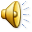 Stručný vývoj
Reakce na rostoucí disparity
Od 60. let zájem Komise 

1975 – počátek „regionální politiky EU“
Vytvoření Evropského fondu pro regionální rozvoj (ERDF)
Důraz na konvergenci a „přechodové regiony“

Průběžné reformy (navyšováním vlivu Komise, více prostředků, formováním určitého „strategického rámce“)

1988 = zásadní reforma (vytvoření „kohezní politiky EU“)
Smlouva o EHS – nově politika hospodářské a sociální soudržnosti (později také třetí územní rozměr kohezní politiky)
10
Regionální a kohezní politika Evropské unie
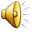 Stručný vývoj
Nové principy kohezní politiky (1988)
Programování
= operační programy, programová období
Koncentrace
= 5 prioritních cílů (nikoli „všechno a nic“)
Adicionalita
= „přidaná hodnota“ intervencí + obligatorní spoluúčast příjemců
Partnerství
= spolupráce s různými aktéry kohezní politiky, víceúrovňová správa

Nově definice územních „statistických jednotek“ - NUTS 
= Nomenclature des Unites Territoriales Statistiques
Rozpočet x2 (později opakovaně navyšován)
11
Regionální a kohezní politika Evropské unie
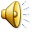 Obsah kohezní politiky
Nejobecnější účel 
= „Soudržnost“ (3 dimenze)
Hospodářská (zejména hospodářská konvergence)
Sociální (zejména zaměstnanost)
Územní (nejméně jasná dimenze, různé významy…)

Soustava cílů
Primární
Tematické cíle a priority

Ale v zásadě vágní pojmy, nikoli exaktní cíle, svou podstatou  spíše pouze „záměry podpory“ (= „kam mají jít peníze“)
12
Regionální a kohezní politika Evropské unie
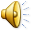 Obsah kohezní politiky
Primární cíle 1988
Podpora rozvoje a strukturálních změn hospodářsky zaostávajících regionů;
Konverze regionů vážně zasažených úpadkem průmyslu;
Boj s dlouhodobou nezaměstnaností;
Zvyšování zaměstnanosti mladých lidí;
(a) Urychlování strukturálních změn v zemědělství a (b) Podpora rozvoje zemědělských oblastí.

Ústřední motiv = přechod k jednotnému vnitřnímu (společnému) trhu
13
Regionální a kohezní politika Evropské unie
Obsah kohezní politiky
Primární cíle 1993
Podpora rozvoje a strukturálních změn hospodářsky zaostávajících regionů
Konverze regionů vážně zasažených úpadkem průmyslu
Boj s dlouhodobou nezaměstnaností
Zvyšování zaměstnanosti mladých lidí
(a) Urychlování strukturálních změn v zemědělství a (b) Podpora rozvoje zemědělských oblastí
Podpora neobydlených arktických regionů

Ústřední motiv = přechod k měnové unii
Nový primární cíl pro zaostávající regiony nových (ale ekonomicky rozvinutých) členských států – Finska a Švédska
14
Regionální a kohezní politika Evropské unie
Obsah kohezní politiky
Primární cíle 2000
1. Podpora rozvoje a strukturálních změn regionů, jejichž rozvoj zaostává
2. Podpora hospodářské a sociální přeměny oblastí, jež čelí strukturálním obtížím
3. Podpora přizpůsobování a modernizace politik a systémů vzdělávání, odborné přípravy a zaměstnanosti

Ústřední motiv = konsolidace před tzv. východním rozšířením
15
Regionální a kohezní politika Evropské unie
Obsah kohezní politiky
Primární cíle 2007
1. Konvergence
2. Konkurenceschopnost a zaměstnanost 
3. Evropská územní spolupráce (mezistátní projekty v pohraničních oblastech)

Ústřední motiv = nově explicitně zaměření na tzv. nové výzvy (Lisabonská strategie 2010)
Těm vyhrazen cíl Konkurenceschopnost a zaměstnanost
16
Regionální a kohezní politika Evropské unie
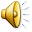 Obsah kohezní politiky
Primární cíle 2013
1. Investice pro růst a zaměstnanost
2. Evropská územní spolupráce

Ústřední motiv = posilování významu „nových výzev“       (strategie Evropa 2020) 
Cíl Investice pro růst a zaměstnanost kombinací soudržnosti + „nových výzev“
17
Regionální a kohezní politika Evropské unie
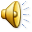 Obsah kohezní politiky
Různé interpretace kohezní politiky…
Soudržnost = ?

Konvergence?
- Historicky základní rozměr, ale…
- Priority také mimo regionální kontext („lisabonizace“ kohezní politiky)
- Příjemci podpory také rozvinuté regiony (byť v menší míře)
Redistribuce?
- Solidarita, spravedlnost…
Kompenzace?
- „Vítězové“ integrace kompenzují „poražené“ (resp. bohaté státy ty chudé)
Integrace?
- Obecné zvyšování „integračního potenciálu“ EU
18
Regionální a kohezní politika Evropské unie
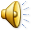 Obsah kohezní politiky
„Lisaboonizace“ kohezní politiky
Lisabonská strategie (2000 – 2010)
Tzv. nové výzvy pro EU a jejich prolínání do unijních politik, zejm.:
- Globalizace 
- Probíhající demografická změna 
- Ekonomický růst
- Konkurenceschopnost, inovace, vzdělanostní ekonomika
- Ochrana životního prostředí
- Energetická závislost
- Rovnost můžu a žen
- Finanční krize z roku 2008
- Migrační krize
- Aktuálně nepochybně také onemocnění Covid-19

Kohezní politika je nyní součástí „něčeho většího“
19
Regionální a kohezní politika Evropské unie
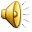 Obsah kohezní politiky
Nově „dvojí mise“ kohezní politiky 
Stále soudržnost, nově také naplňování unijních strategií
- V období 2007 – 2013 Lisabonská strategie = strategie růstu a zaměstnanosti
- V období 2014 – 2020 strategie Evropa 2020 = Evropská strategie pro chytrý, udržitelný a inkluzívní růst

Fakticky transformace kohezní politiky na unijní „investiční politiku“

Tato transformace ovšem právem nepřiznaná (!)
(Pouze skrze sekundární právo, v primárním právu pořád tentýž cíl jako před více než 30 lety = posilování soudržnosti)
20
Regionální a kohezní politika Evropské unie
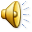 Právní rámec kohezní politiky
Právní rámec obecně
Unijní
- Základní zásady (principy) kohezní politiky
- Jádro = příprava, schvalování a provádění operačních programů
- Řada dalších aspektů, zejm. požadavek udržitelnost, podíl na financování apod.
Vnitrostátní (viz dále)
Právo EU
Základní smlouvy – Smlouva o fungování EU (viz dříve)
Sekundární právo 
- „Obecné nařízení“ = obecná úprava základních otázek
- „Zvláštní nařízení“ = úprava specifik, několik předpisů
- Jiné předpisy – zejm. „finanční nařízení“ upravující některé finanční aspekty
21
Regionální a kohezní politika Evropské unie
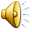 Efektivnost kohezní politiky
Je pochopitelně stěžejní otázkou, jelikož podpora poskytována       z finančního majetku EU = fakticky majetku členských států

Základní roviny
1) Efektivnost kohezní politiky jako celku 
- Nepanuje shoda…
- Irsko (považováno za úspěch konvergence) 
- x Řecko, Itálie, Španělsko („nekonečná“ konvergence?)
- Hodnocení komplikují obsahové nejasnosti = co má být vlastně dosaženo?

2) Efektivnost využívání jejích nástrojů
- Význam zejména vnitrostátního práva, resp. právní úpravy jednotlivých aspektů (např. poskytování podpor, mechanismů ochrany před zneužíváním podpory apod.)
- V domácím kontextu existence jistých „systémových rizik“ (viz dále)
22
Regionální a kohezní politika Evropské unie
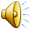 „Systémová rizika“
Unijní právní rámec
Vyžaduje principy 3E (economy, efficiency, effectiveness)
Avšak klade velmi mírné požadavky na 
- Udržitelnost (obecně pouze 5 let)
- Míru spolufinancování příjemcem podpory (obecně až pouze 30 %, v období 2014 – 2020 dokonce až pouze 15 %)
= Nízká zainteresovanost příjemce podpory (právní i ekonomická)

V důsledku tak přenášení odpovědnosti za efektivnost využívání nástrojů kohezní politiky z příjemce na poskytovatele 
- Což klade vysoké požadavky na kvalitu veřejné správy, resp. institucí…
23
Regionální a kohezní politika Evropské unie
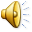 „Systémová rizika“
Vnitrostátní (česká) úroveň
Obecné riziko = preference absorpce před efektivností                            
- Obzvlášť v kombinaci s relativně vysokým objemem alokované podpory

Nevyhovující právní úprava poskytování dotací, zejm.:
- Nejednotnost, nepřehlednost, neúplnost (srov. zákon č. 218/2000 Sb., rozpočtová pravidla, a zákon č. 250/2000 Sb., o rozpočtových pravidlech územních rozpočtů)
- Absence kvalitativních požadavků na poskytování dotací (viz principy 3E)

Selhání při implementaci 
= Zejm. zneužívání podpory (ROP Severozápad apod.)
24
Regionální a kohezní politika Evropské unie
Literatura (vybraná)
SVOBODA, Tomáš. Efektivnost využívání strukturálních fondů EU - vybrané právní aspekty. 1. vyd. Brno: Masarykova univerzita, 2016, 149 s. ISBN 978-80-210-8427-8.
BAUN, Michael J., MAREK, Dan. Cohesion Policy in the European Union. Basingstoke: Palgrave Macmillan, 2014, 295 s. ISBN 978-0-230-52472-9.
JONES, J. Barry, KEATING, Michael (eds.). The European Union and the Regions. Oxford: Clarendon Press, 1995, 306 s. ISBN 0-19-827999-X.
TARSCHYS, Daniel. Reinventing Cohesion: The Future of European Structural Policy. Swedish Institute for European Policy Studies, Report No. 17, 2003, 104 s. ISBN 91-85129-16-X.

Děkuji za pozornost
25
Regionální a kohezní politika Evropské unie